CHAPTER 35
The Nervous System
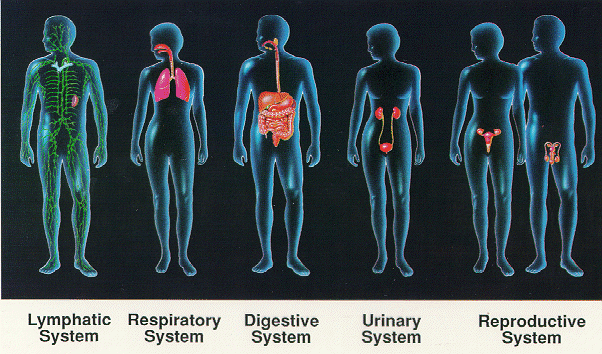 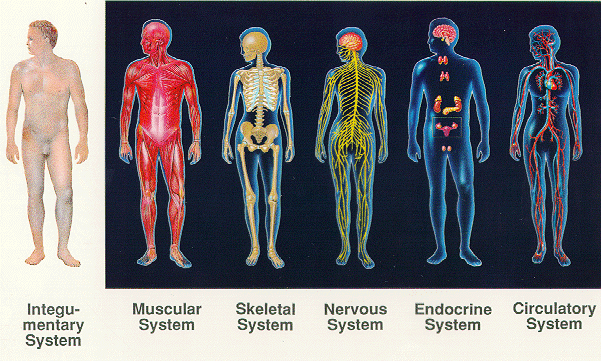 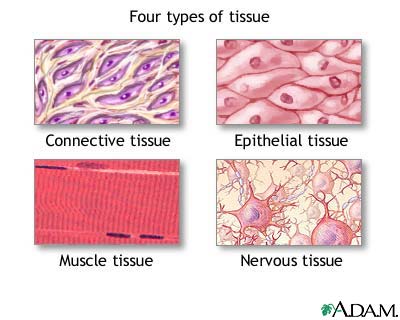 Connective Tissue
Holds organs in place
Binds parts of the body together
Pads and insulates the body

Examples:
Tendons
Bloods
Cartilage
Adipose Tissue
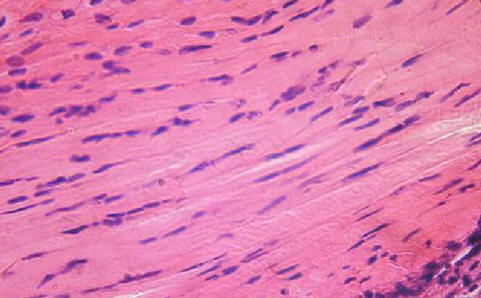 Epithelial Tissue
Covers the surface of the body
Lines internal organs
Functions include secretion, protection,
 absorption, and detection of sensation 

Examples:
Glands: Secretes saliva, sweat, milk, etc.
Skin
Lining of the heart
Muscle Tissue
Most abundant
Controls internal movement
Blood flow, digestion
Controls external movement
Physical movement

Examples:
Cardiac
Skeletal
Smooth
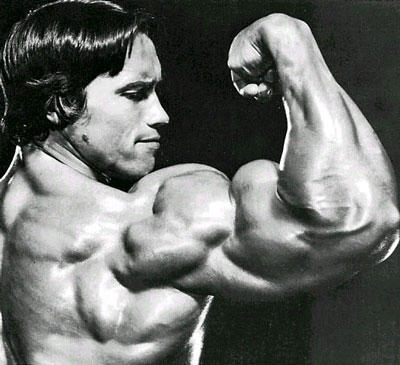 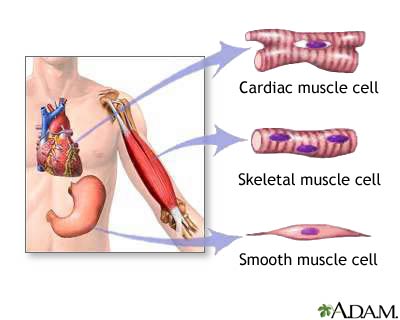 Nervous Tissue
Receives messages from internal and
External sources
Interprets the data received
Directs the response
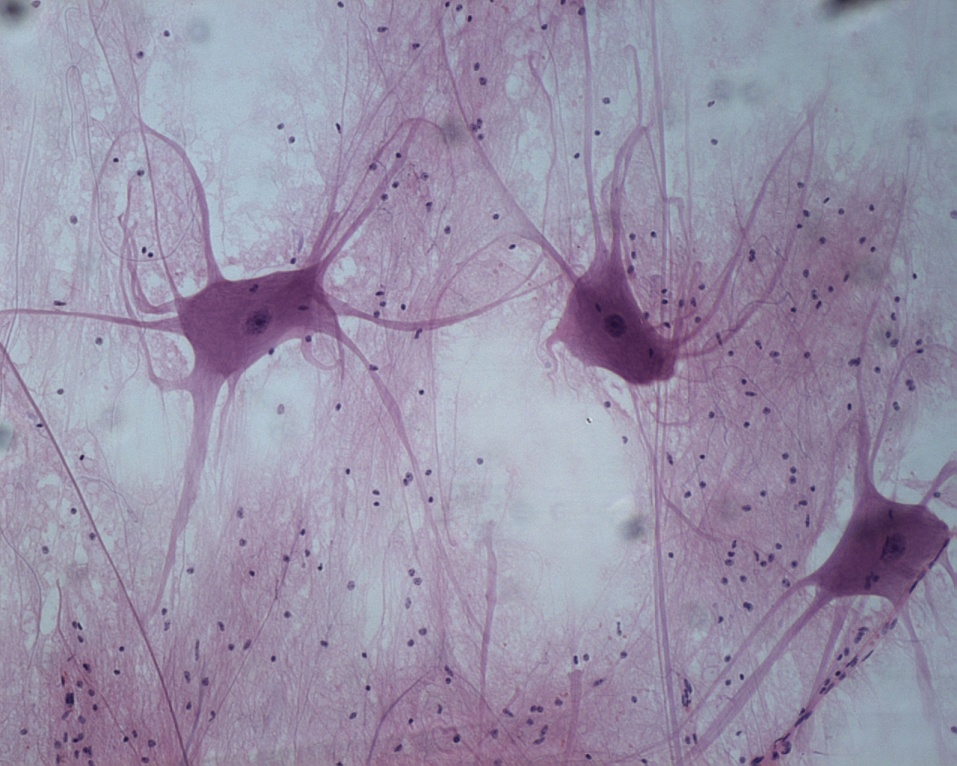 Homeostasis
The dynamic state of equilibrium, the maintenance 
of a stable, internal condition within narrow limits
(pH & body temp)
Feedback Inhibition – 
The product of a system shuts down or limits its operation (furnace)

Positive Vs. Negative Feedback
Homeostasis (3:05)
Positive Feedback
Action intensifies a condition so it is driven beyond normal limits
Blood clotting/scabs
Labor contractions
Fever
Hulk Smash
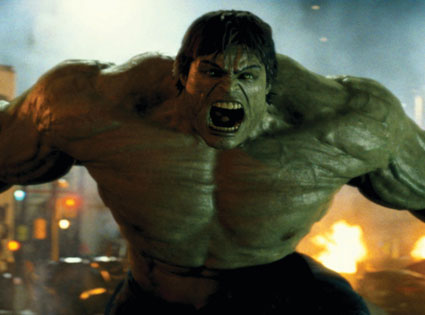 Negative Feedback
A receptor sense change in condition beyond specific limits, activates effector to correct, when it is correct, shuts down effector.
Thermoregulation
Shivering
Sweating
Blood pressure
Vasodilation/constriction
Thermoregulation & 
Vasoconstriction vid (:30-4:10)
Feedback Analogy vid.(3:07)
Neuron
Basic structural unit of the nervous system

Function:  To transmit impulses throughout 
the body
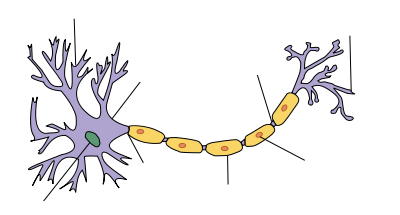 Synapse
A gap that separates adjacent neurons
One cell’s axon terminals butt up against
another cell’s dendrites
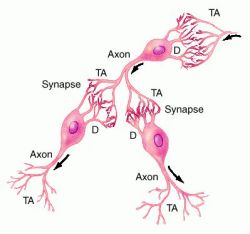 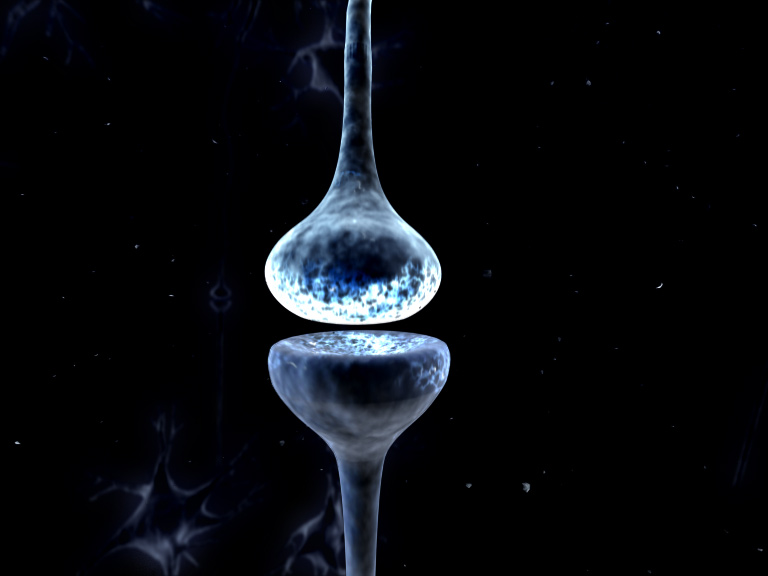 Nerve Impulse
An electrical signal due to chemical changes
along the membrane of a neuron

Begins with cell at rest.  This is called resting
potential 

at resting potential, Na is outside 
the cell, and K inside
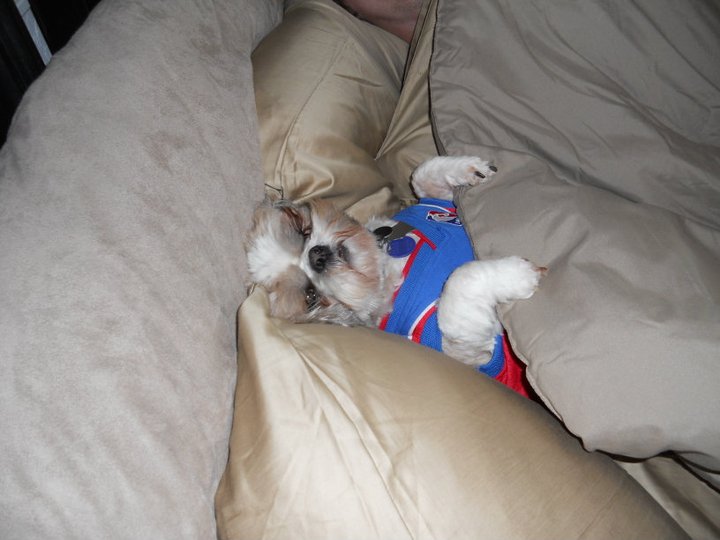 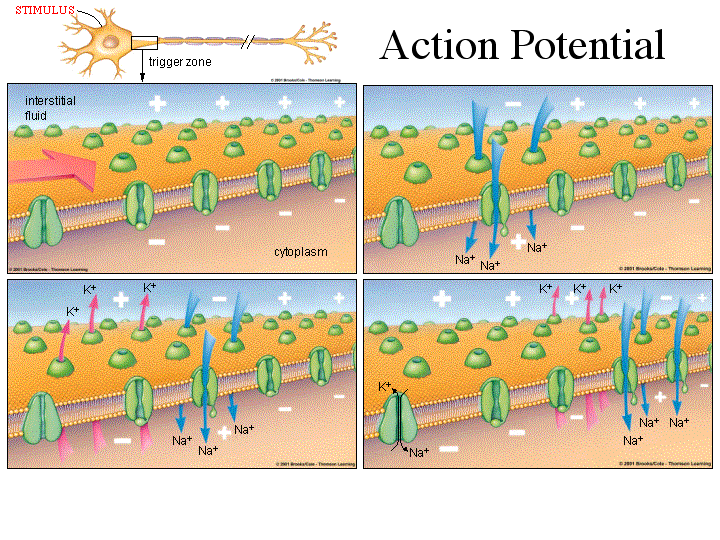 English Please?

Receptor cells receive a stimulus, 
and then send a signal down the neuron.  This signal is sent the length of the axon via a wave of chemical & electrical change, like dominoes.
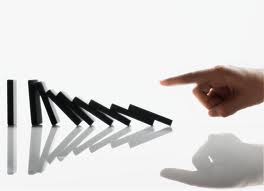 Neurotransmitter – 
	Chemicals used to transmit the 	impulse across a synapse to another 	cell

Synaptic Vesicle –
	Contains neurotransmitters in axon 	terminal
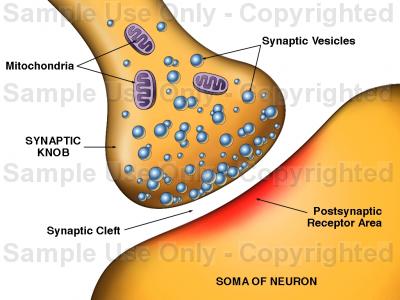 The Process:

Action Potential reaches axon terminal (Presynaptic)

Synaptic vesicles release neurotransmitters

Neurotransmitters cross synaptic cleft and bind to postsynaptic receptors 
Threshold – minimum level of stimulus to activate a neuron.  All or nothing response.
Survivor vid.

Adjacent dendrite is depolarized

Action potential continues on.
Central Nervous System
Made up of the brain and the spinal cord

Relays messages, processes information, analyses information

Protected by skull and spinal column
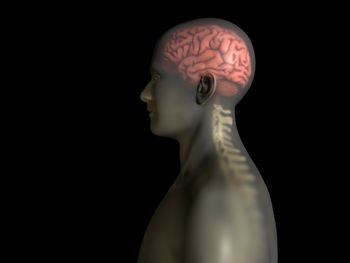 The Brain
Control center for the body

Composed of mainly interneurons
(approx. 100 billion)
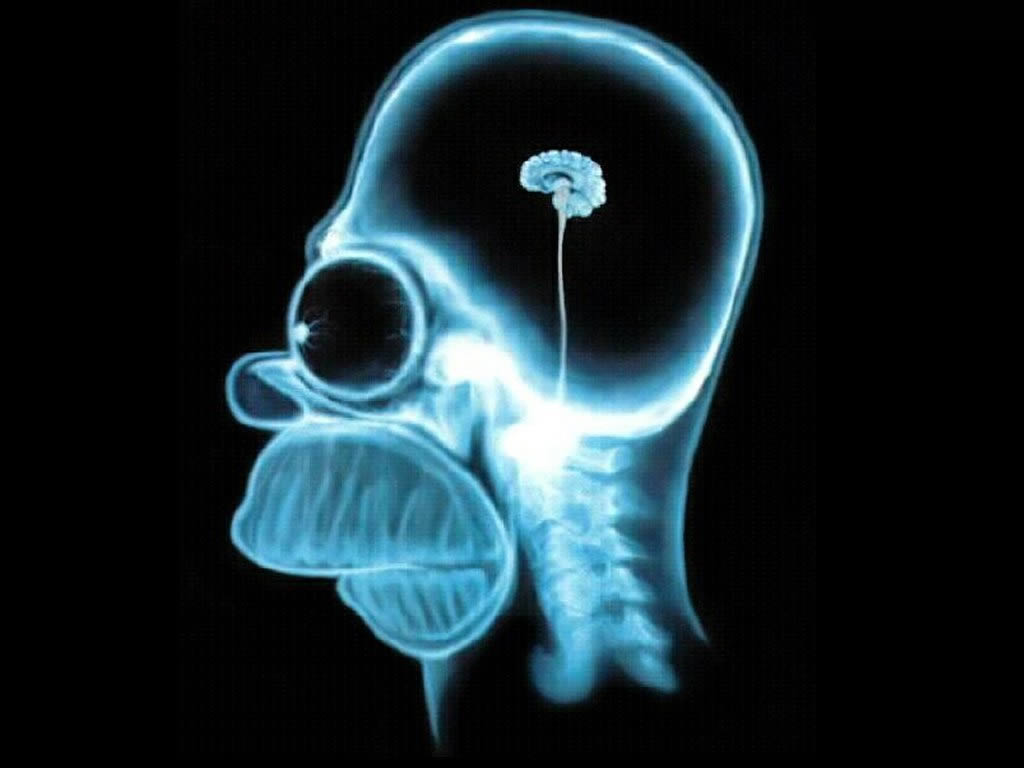 Cerebrum
Largest part of brain.  Folds and grooves increase surface area.

Responsible for conscious or voluntary activities.

Two hemispheres,
Connected by corpus
Collosum.  
Switching station.

Right – creativity, 
Artistic ability

Left – Logic, Math
Analytical ability
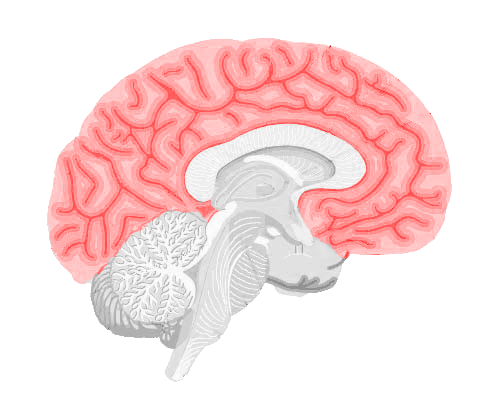 Cerebrum
Divided into 4 lobes based on parts of skull that protect them.
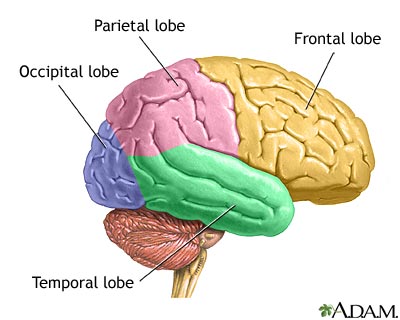 Cerebellum
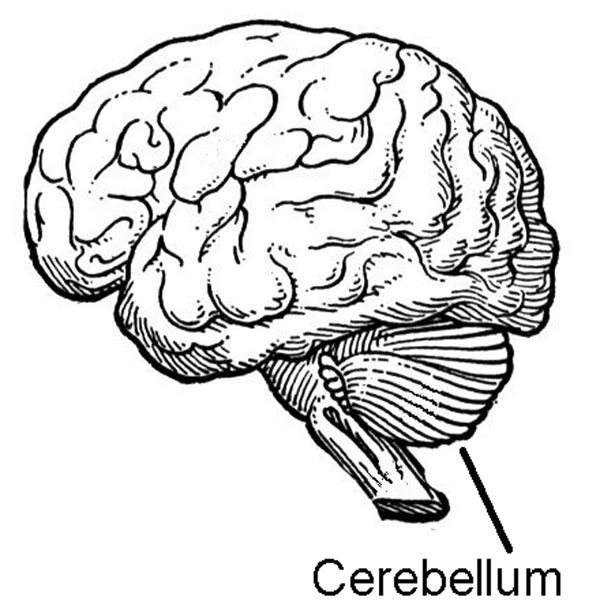 Back of the skull

Coordinates and balances action of muscles
Brain Stem
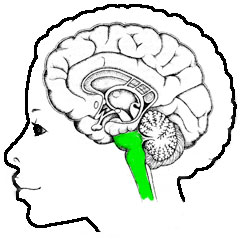 Below cerebellum
connects brain to spinal cord

Two regions: Pons and Medulla Oblongata

Controls involuntary functions:  Heart rate, blood pressure, breathing, swallowing
Hypothalamus
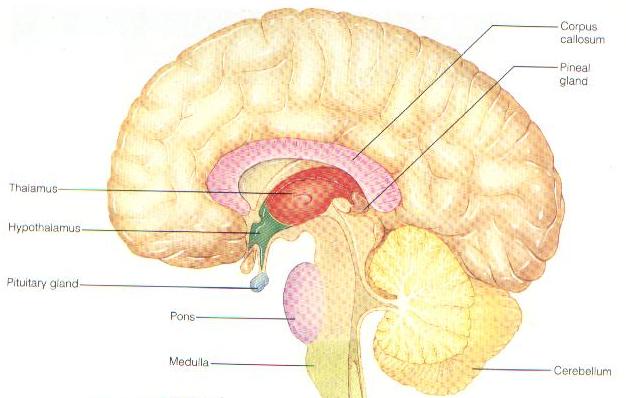 Control center for recognizing and analyzing hunger
Thirst
Fatigue
Anger
Body temperature
Thalamus
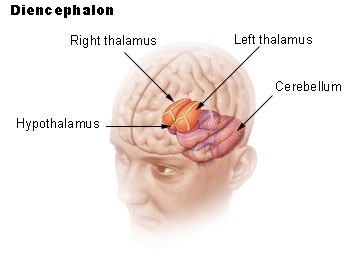 Receives information from sense organs and relays them to proper region of cortex for processing
Spinal Cord
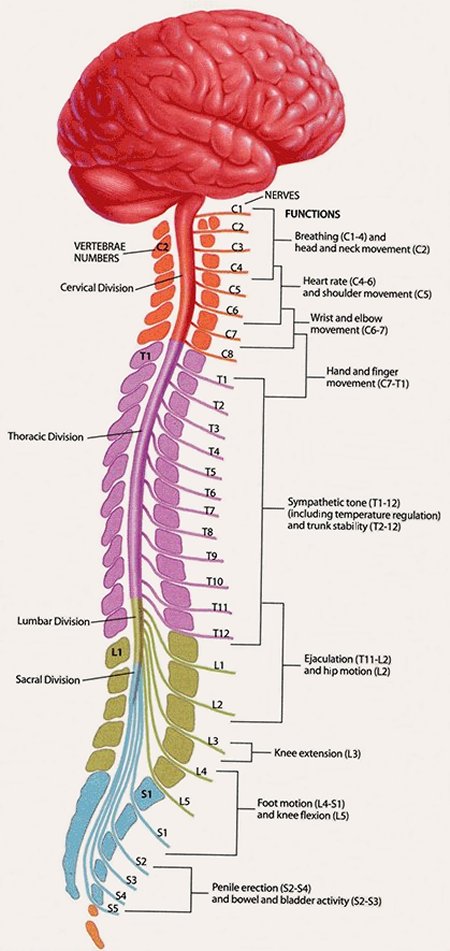 Protected by vertebrae

Function: Relay Station

There are 31 pairs of spinal nerves that connect the brain with the body

Reflex:
An automatic response to stimuli.

Reflexes are carried out by spinal cord.  It skips the brain step, and makes an automatic decision.
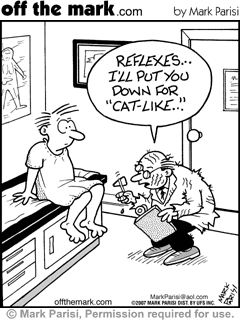 Peripheral Nervous System
The PNS consists of all the nerves and associated cells outside the brain and spinal cord.
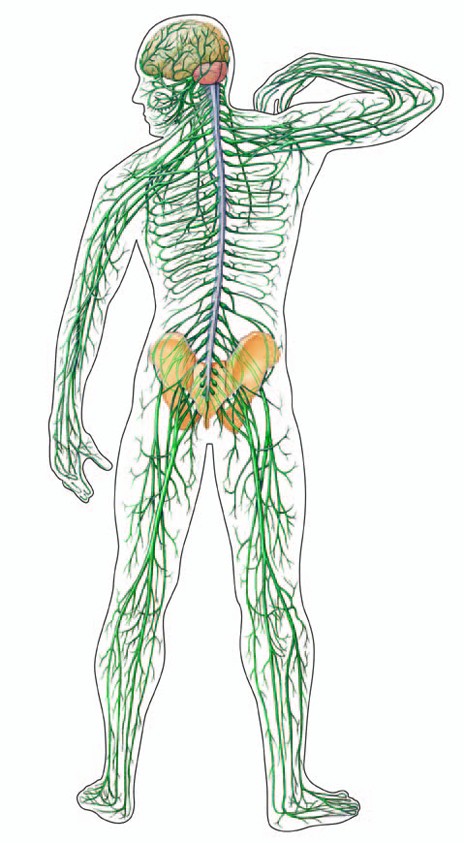 Peripheral Nervous System
Sensory neurons:
	Transmit impulses towards CNS

Motor neurons:
	Transmit impulses from CNS to 	effectors (muscles and glands)
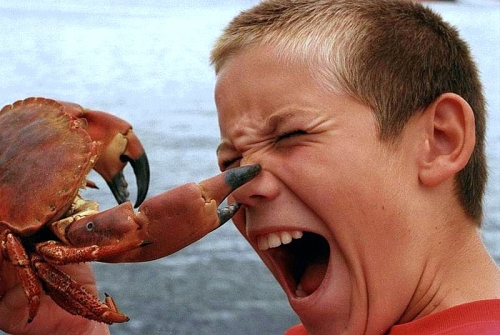 Peripheral Nervous System
Somatic
Vs.
Autonomic
Somatic Nervous System
Voluntary motion

Directs voluntary contraction of skeletal muscle

Reflexes – An instantaneous response to stimulus

Reflex Arc
Sensory Neuron -> 

Interneuron (spinal cord) ->

Motor Neuron

Marv Video                             Reflex Video
Autonomic Nervous System
Involuntary

Controls the activities of the automatic, or involuntary muscles and organs

Fight or Flight

Sympathetic Vs. Parasympathetic
Sympathetic
Fight or flight scenario

Prepares body for action

Increased heart rate
Release sugar from liver
Increased breathing
Faster reaction time
Alert level on high
Parasympathetic
Activates tranquil functions

decreases heart rate
Breathing slows

Like a parachute
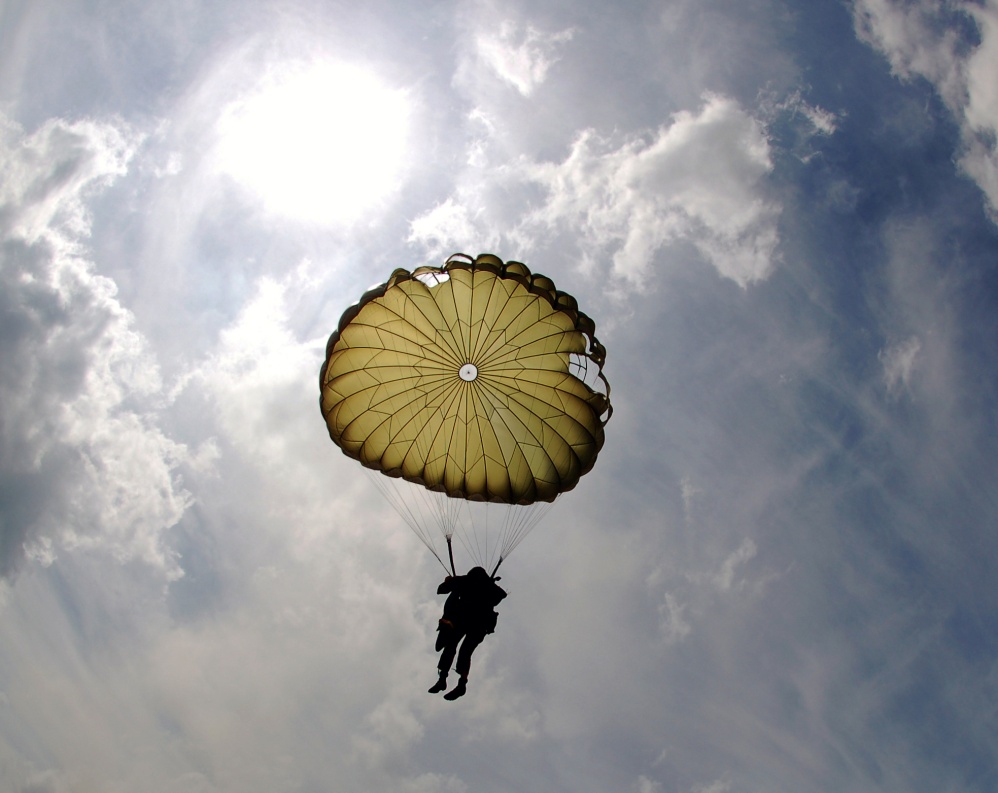 The Senses
Sensory Receptors:  Neurons that react directly to stimuli from the environment.

5 Types:

Pain
Thermo
Mechanorceptors
Chemoreceptors
Photoreceptors
The Senses
Vision

Hearing

Smell

Taste

Touch
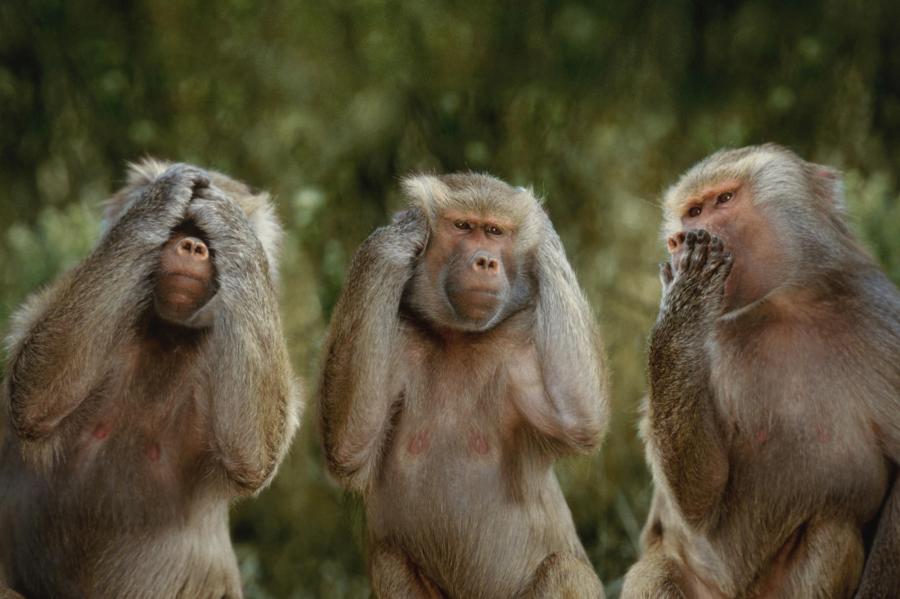 Drugs
Any substance that changes structure or function of the body.

Many drugs affect the synapse
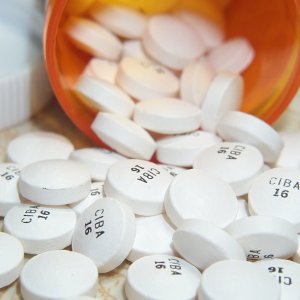 Drugs
Stimulants:  increase the release of neurotransmitters

Addictive


Caffeine
Nicotine
Methamphetamine
Cocaine
Ecstacy
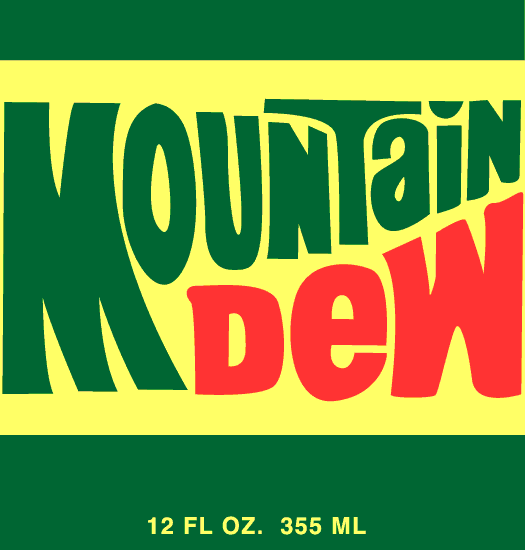 Drugs
Depressants:  Interferes with action potentials

Slows Nervous System down

Addictive


Alcohol
Marijuana
Opiates
Heroin

Opiates:  Stimulate the release of specific neurotransmitters that block pain receptors.
Mouse Party